2014 Program Goal Statements for Salmon and Steelhead Overview
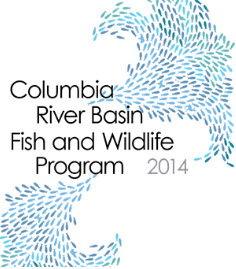 Nancy Leonard, Laura Robinson and 
Patty O’Toole (NPCC)
Existing Program Goals and Objectives
Theme One: Protect and enhance habitat to provide a home for species
12 goals, 3 objectives with others to be identified
Theme Two: Ensure species survival by promoting abundance, diversity and adaptability
5 goals, 13 objectives to be refined.
Theme Three: Compensate for a wide range of hydrosystem impacts
2 goals, objectives remain to be identified
Theme Four: Engage the public
3 goals, objectives remain to be identified
Program guidance: www.nwcouncil.org/2014ProgramGoals
Program goals and objectives: Appendix D. Program goals and objectives
Relationship between Program Vision – Goals – Objectives –Strategies -Indicators
Guides data collection, evaluation, reporting
Informs adaptive management of Program
[Speaker Notes: Program Vision - What we want to achieve
Columbia River ecosystem that sustains an abundant, productive, and diverse community of fish and wildlife, supported by mitigation across the basin for the adverse effects to fish and wildlife caused by the development and operation of the hydrosystem. This envisioned ecosystem provides abundant opportunities for tribal trust and treaty-right harvest, non-tribal harvest, and the conditions that allow for restoration of the fish and wildlife affected by the construction and operation of the hydrosystem
Goals - Describe the changes needed to achieve the program’s basinwide vision. 
Achieving these goals depends on coordinated actions of many parties
Existing 22 goal statements can be refined as needed 

Objectives - Quantitative objectives measures progress in achieving goals
Quantitative objectives should be specific, measurable, attainable, relevant, time-bound,[1] and based on an explicit scientific rationale
Existing 16 objectives need refinement and others remain to be identified

Strategies - How the program will achieve the changes
Ecosystem Function Strategy (11 sub-strategies)
Habitat, Strongholds, Non-native and invasive species, Predator management, Protected areas and hydroelectric development and licensing, Water quality, Climate change, Mainstem hydrosystem flow and passage operations, Estuary, Plume and nearshore ocean, and Wildlife mitigation.
Fish Propagation including Hatchery Programs 
Other strategies (8 strategies)
Wild fish, Use of hatcheries for reintroduction, Anadromous fish mitigation in blocked areas, Sturgeon, Lamprey, Eulachon, and Public engagement

Adaptive Management 
Use research and monitoring data to understand, how program projects and measures are performing, and to assess status of focal species and their habitat. 
evaluates if projects and measures are having the intended measurable benefits. 
determines whether or not progress is being made toward program goals and objectives.
Adaptive management at the program scale continues to be improved
Refining Program goals and objectives, 
Reporting on Program’s high-level indicator, fish and wildlife indicators, and tracking status of fish and wildlife 
Regional efforts to improve data collection and sharing. 

Reporting Indicators
Tracks status and trends of focal species and habitat to provide context to understand the effects of projects funded through the Council’s fish and wildlife program
subbasin dashboards , high-level indicators report, and in Annual Report to Congress]
5 Goals for Theme Two: Ensure Species Survival by Promoting Abundance, Diversity and Adaptability (modified to focus on salmon and steelhead text )
Goal: Achieve full mitigation for anadromous fish, […] by restoring healthy, self-sustaining, and harvestable, natural-origin anadromous fish, especially salmon, steelhead, […]
Goal: Achieve full mitigation for anadromous fish […]
Goal: Encourage biologically diverse species that are resilient to environmental variability
Goal: Achieve delisting and recovery criteria for ESA-listed species […] including for listed salmon and steelhead [….]
Goal: Achieve anadromous fish inriver migration and passage survival that approximates natural survival during inriver migration
Program guidance: www.nwcouncil.org/2014ProgramGoals
Program goals and objectives: Appendix D. Program goals and objectives
[Speaker Notes: Goal: Achieve full mitigation for anadromous fish, native resident fish, and wildlife losses by restoring healthy[2], self-sustaining, and harvestable, natural-origin anadromous fish, especially salmon, steelhead, eulachon, lamprey species, resident fish, including sturgeon and bull trout
Goal: Achieve full mitigation for anadromous fish and native resident fish
Goal: Encourage biologically diverse species that are resilient to environmental variability
Goal: Achieve the delisting and recovery criteria for ESA-listed species in the biological opinions, including for listed salmon and steelhead in NOAA Fisheries’ 2008 FCRPS, Upper Snake and Willamette River biological opinions, and those for listed Kootenai River White Sturgeon, bull trout, and Oregon chub in the U.S. Fish and Wildlife Service’s FCRPS (2000), Libby Dam (2006) and Willamette River (2008) biological opinions (see footnote).
Goal: Achieve anadromous fish inriver migration and passage survival that approximates natural survival during inriver migration]
Group Breakout Session

Do we have the correct Program goal statements for natural origin salmon and steelhead?
Program guidance: www.nwcouncil.org/2014ProgramGoals
Program goals and objectives: Appendix D. Program goals and objectives
Extra Slides
5 Goals and Objectives for Theme Two: Ensure Species Survival by Promoting Abundance, Diversity and Adaptability
I.  Goal: Achieve full mitigation for anadromous fish, native resident fish, and wildlife losses by restoring healthy, self-sustaining, and harvestable, natural-origin anadromous fish, especially salmon, steelhead, eulachon, lamprey species, resident fish, including sturgeon and bull trout
Objective: Halt declining trends in Columbia River Basin salmon and steelhead populations 
Objective: Consistent with ESA efforts, increase total adult salmon and steelhead runs, with an emphasis on those above Bonneville Dam, by 2025 to an average of 5 million annually 
Objective: As an interim population objective, increase total adult runs for listed lower Columbia salmon and steelhead to meet NOAA Fisheries’ FCRPS Biological Opinion
5 Goals and Objectives for Theme Two: Ensure Species Survival by Promoting Abundance, Diversity and Adaptability
II. Goal: Achieve full mitigation for anadromous fish and native resident fish
Objective: As an interim objective, increase total adult salmon and steelhead runs to an average of 5 million annually by 2025 in a manner that emphasizes the populations that originate above Bonneville Dam and supports tribal and non-tribal harvest. 
Objective: As an interim objective, achieve smolt-to-adult return rates in the 2-6 percent range (minimum 2 percent; average 4 percent) for listed Snake River and upper Columbia salmon and steelhead.
5 Goals and Objectives for Theme Two: Ensure Species Survival by Promoting Abundance, Diversity and Adaptability
III. Goal: Encourage biologically diverse species that are resilient to environmental variability
Objective: Within 100 years, achieve population characteristics that, while fluctuating due to natural variability, represent full mitigation for losses of fish.
5 Goals and Objectives for Theme Two: Ensure Species Survival by Promoting Abundance, Diversity and Adaptability
IV   Goal: Achieve the delisting and recovery criteria for ESA-listed species in the biological opinions, including for listed salmon and steelhead in NOAA Fisheries’ 2008 FCRPS, Upper Snake and Willamette River biological opinions, and those for listed Kootenai River White Sturgeon, bull trout, and Oregon chub in the U.S. Fish and Wildlife Service’s FCRPS (2000), Libby Dam (2006) and Willamette River (2008) biological opinions (see footnote).
Objective: Restore the widest possible set of healthy, naturally reproducing and sustaining populations of salmon and steelhead in each relevant geographic level
5 Goals and Objectives for Theme Two: Ensure Species Survival by Promoting Abundance, Diversity and Adaptability
V    Goal: Achieve anadromous fish inriver migration and passage survival that approximates natural survival during inriver migration
Objective: Achieve the four juvenile and adult fish passage performance standards consistent with the most recent NOAA Fisheries FCRPS Biological Opinion[3]. As of 2009 these consist of: 
Annually achieve juvenile fish dam passage performance standards at each Snake River (SR) and lower Columbia River dam
Annually achieve the adult fish performance standards for each of the salmon and steelhead evolutionarily significant units (ESU) listed below for the specified reaches between Bonneville Dam (BON), Lower Granite Dam (LGR), and McNary Dam (MCN)